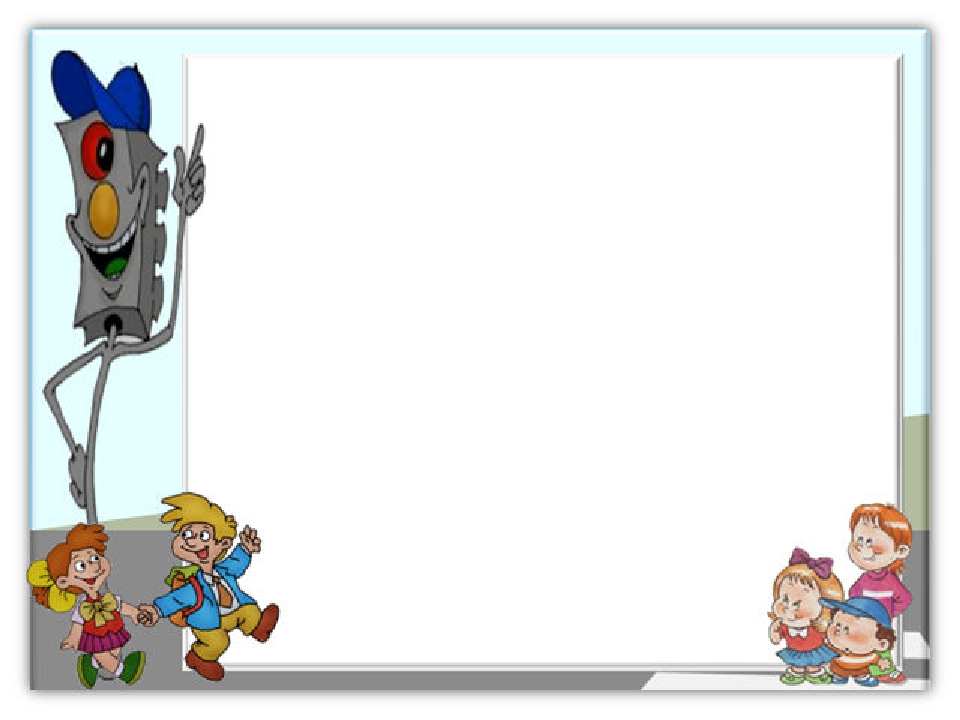 Минутка безопасности

Безопасность на дороге
        
              

                Автор: Чекодаева Светлана Леонидовна
[Speaker Notes: Дорогие ребята, сегодня мы повторим правила поведения на дороге.]
Светофор – наш главный помощник
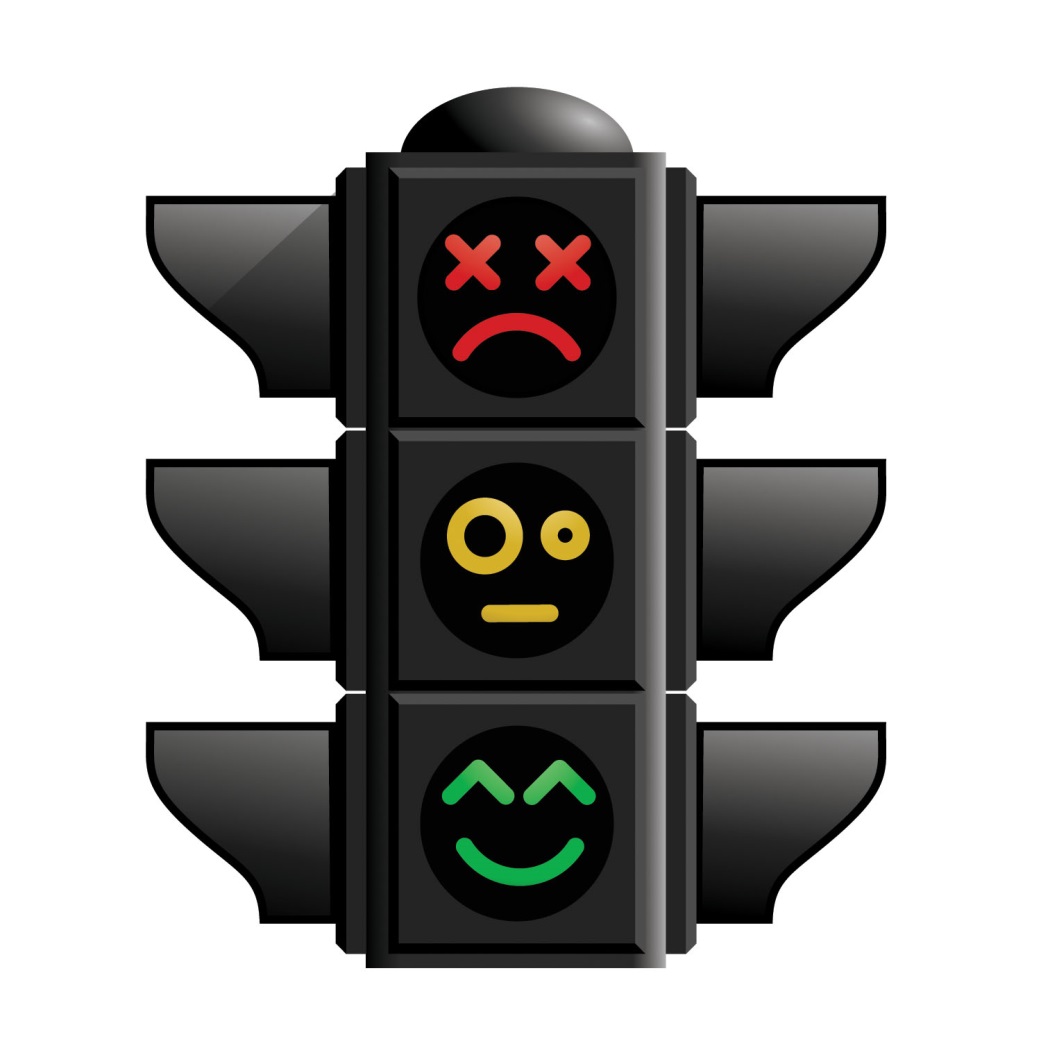 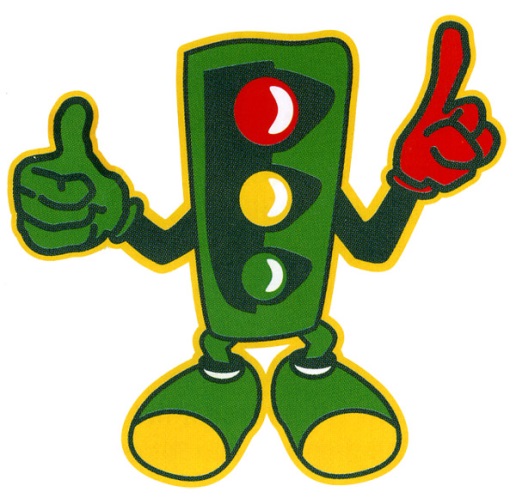 [Speaker Notes: Это светофор – он регулирует движение пешеходов и транспорта на дороге. 
Светофор:
Должен каждый знать шофер,
Что главней всех светофор:
Если смотрит красным глазом,
Останавливайся сразу.
Если вспыхнет желтый глаз,
Жди, он сменится сейчас.
А зеленый глаз зажжет –
Смело поезжай вперед!]
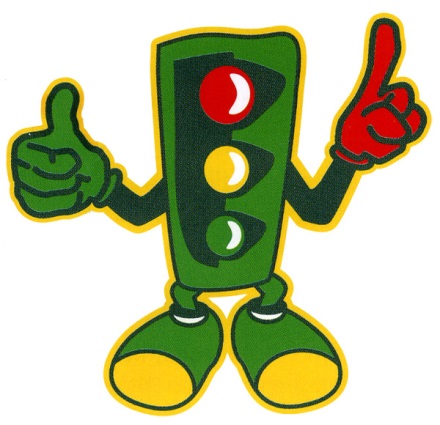 Когда горит красный сигнал светофора – надо остановиться
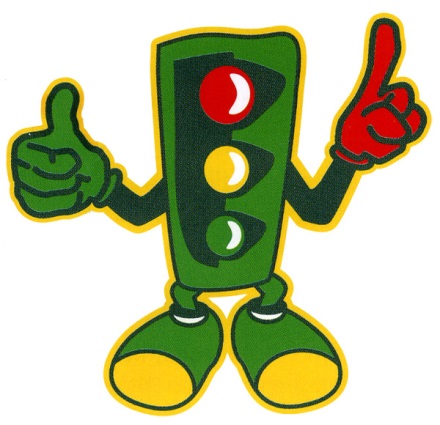 Желтый сигнал светофора говорит о том, что пора приготовиться
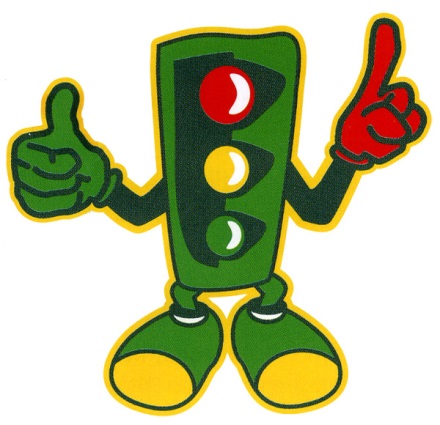 На зеленый сигнал светофора можно переходить дорогу
Второй наш помощник – пешеходный переход
[Speaker Notes: Здесь наземный переход,
Ходит целый день народ.
Ты, водитель, не грусти,
Пешехода пропусти!]
Подземный переход
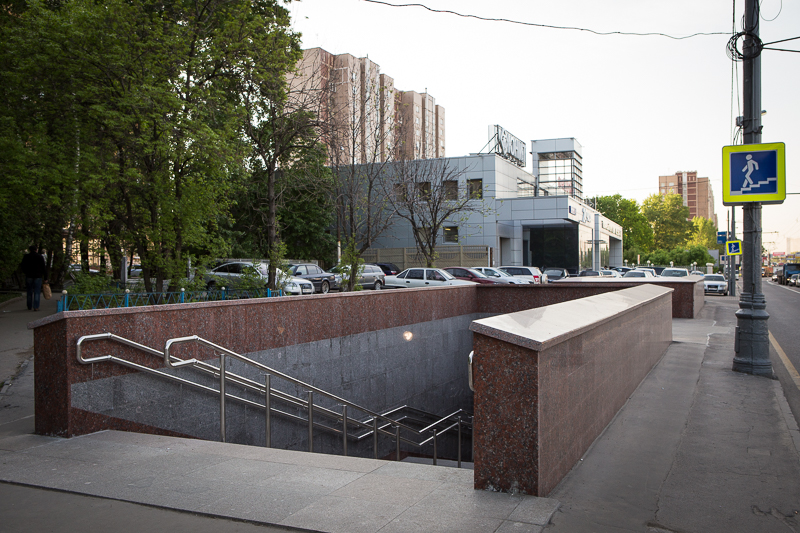 [Speaker Notes: Знает каждый пешеход
Про подземный этот ход.
Город он не украшает,
Но машинам не мешает!]
Надземный переход
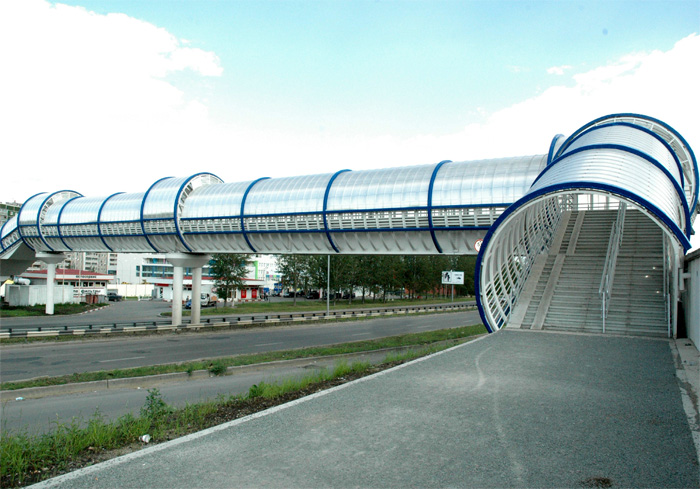 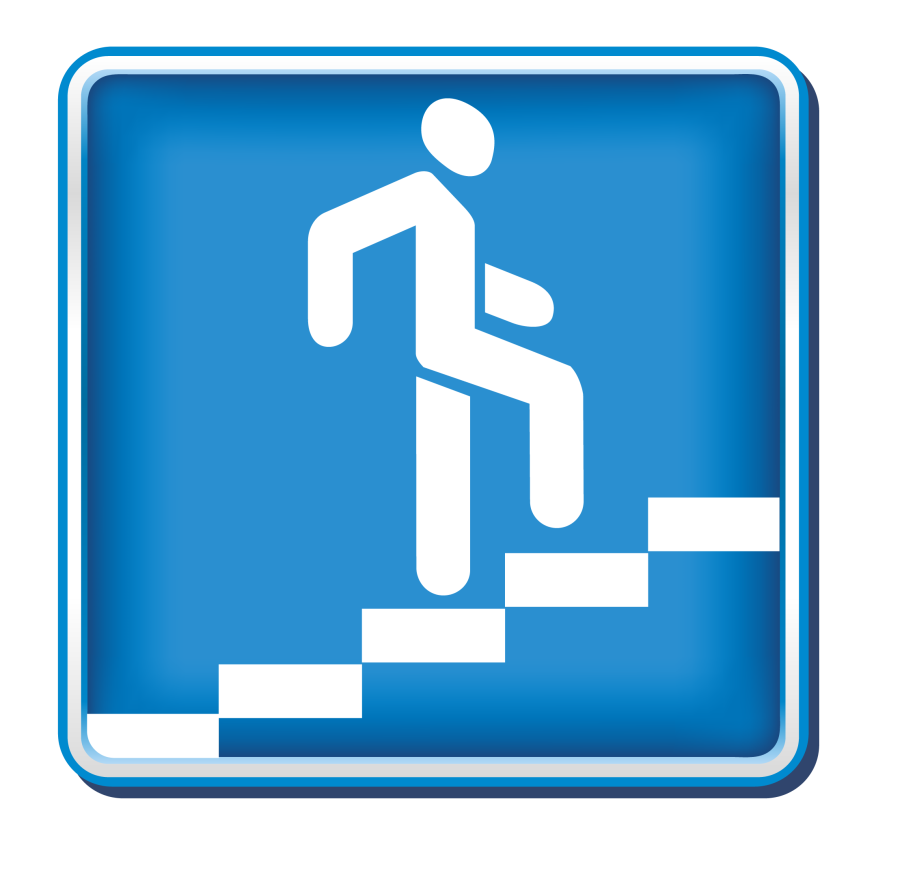 [Speaker Notes: А это, ребята, надземный переход.]
Важно знать! Рядом с дорогой играть нельзя!
[Speaker Notes: Футбол – хорошая игра
Пусть каждый тренируется
На стадионах, во дворах,
Но только не на улицах.]
Напомни родителям, что бы они пристегнулись и пристегнули тебя!!!
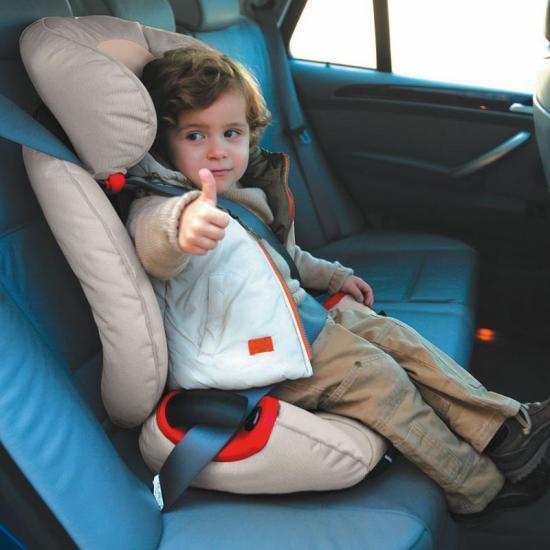